Figure 4. Average ERP amplitude as a function of Δf in the N2 time region (196–252 ms after the beginning of the trial) ...
Cereb Cortex, Volume 17, Issue 3, March 2007, Pages 501–512, https://doi.org/10.1093/cercor/bhj175
The content of this slide may be subject to copyright: please see the slide notes for details.
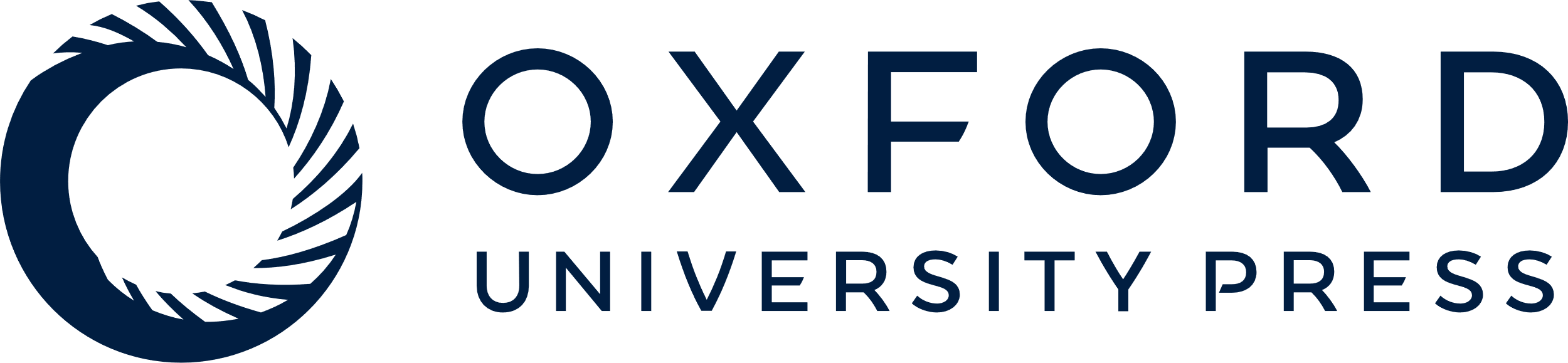 [Speaker Notes: Figure 4. Average ERP amplitude as a function of Δf in the N2 time region (196–252 ms after the beginning of the trial) across 9 frontocentral sites for young, middle-aged, (MA) and older adults.


Unless provided in the caption above, the following copyright applies to the content of this slide: © The Author 2006. Published by Oxford University Press. All rights reserved. For permissions, please e-mail: journals.permissions@oxfordjournals.org]